สถานการณ์โรคที่ต้องเฝ้าระวังทางระบาดวิทยาประจำสัปดาห์ที่ 42 (20 ต.ค.-26 ต.ค.62)
สรุปเหตุการณ์ เดือน ต.ค.62 (Wk 42)
ควันไฟจากการเผาซังข้าว ปะทุ บริเวณด้านข้าง รพ.พรหมบุรี (PM 2.5)
เวลา 20.30 น. SAT  สสจ.สิงห์บุรี รับแจ้ง จาก รพ.พรหมบุรี ว่ามีสถานการณ์ไฟไม้หญ้าตั้งแต่ วันที่ 26 ต.ค.62 บริเวณใกล้โรงพยาบาลพรหมบุรี รพ.ได้แจ้งให้ อบต.บ้านหม้อ       มาดับไฟ ที่ลามเป็นบริเวณกว้าง ทำให้หมอกควัน ได้เข้ามาบริเวณหอผู้ป่วยในของโรงพยาบาล และวันที่            27 ต.ต.62 เวลา 20.00 น.ได้มีไฟลุกขึ้นมาอีกครั้ง มีผู้ป่วยแผนกผู้ป่วยใน 10 รายวัดค่า PM 2.5 ได้ 404 ไมโครกรัมต่อลูกบาศเมตร                                
   SAT แจ้ง นพ.สสจ./ผู้บริหาร/พี่เลี้ยง คบสอ. และประสาน รพ.พรหมบุรี ตรวจวัดค่า pm 2.5 ทุก ชั่วโมงและ คัดแยกผู้ป่วยระบบทางหายใจ เข้าห้องแยกโรค โดยแก้ปัญหาควันไฟจากการเผาไหม้ป้าหญ้าด้านข้าง รพ.พรหมบุรี ได้รับความร่วมมือจากทุกภาคส่วน ในอำเภอพรหมบุรีและอำเภอใกล้เคียง เหตุการณ์เข้าสู่สภาวะปกติ เวลา 14.00 น. วันที่ 28 ต.ค.62 ค่า PM 2.5 ได้ 17 ไมโครกรัมต่อลูกบาศเมตร
ขณะเกิดเหตุ
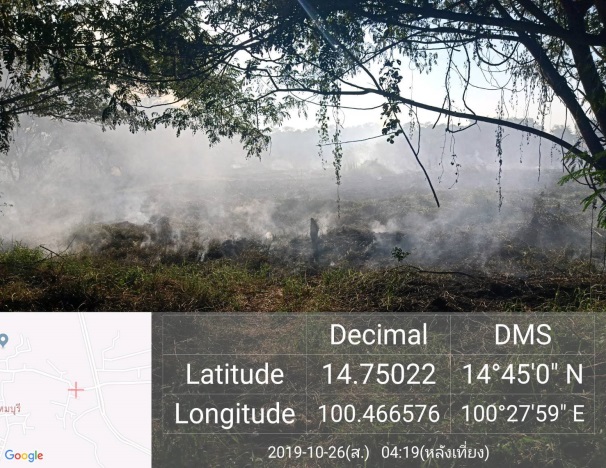 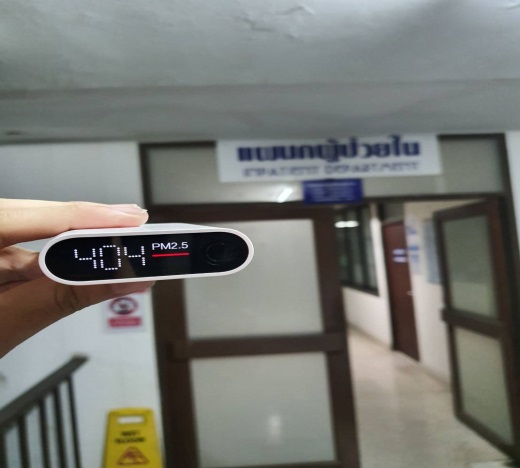 หลังเกิดเหตุ
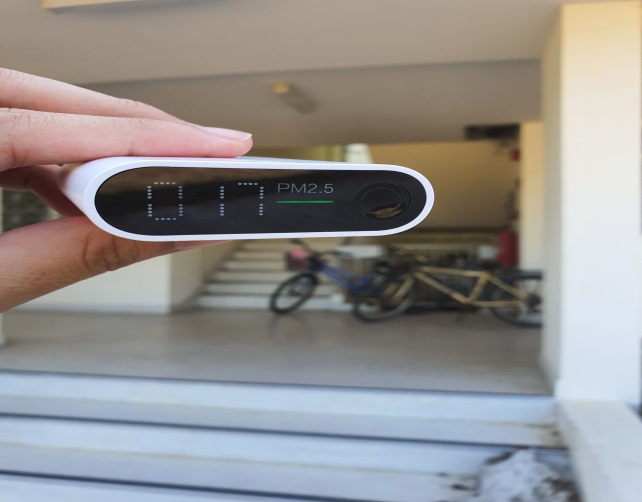 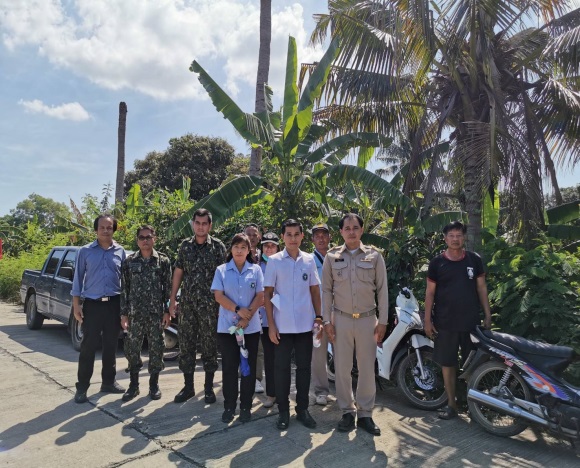 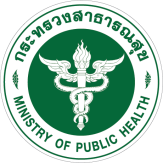 จำนวนผู้ป่วยโรคไข้เลือดออก ปี 2562 (ณ 26 ต.ค..62)
เปรียบเทียบมัธยฐาน 5 ปี ย้อนหลัง  รายเดือนและรายสัปดาห์
1 ม.ค – 26 ต.ค.62
พบผู้ป่วยรายงานสะสม 247  ราย อัตราป่วย 118.42 ต่อแสน
ไม่มีรายงานผู้เสียชีวิต
1 -26 ต.ค. 62
พบผู้ป่วย 34 ราย อัตราป่วย  16.30 ต่อแสน
เดือน ต.ค.62
อินทร์บุรี  10 ราย
พรหมบุรี  8 ราย
ค่ายฯ      5 ราย
เมือง       5 ราย
ท่าช้าง    3  ราย
บางระจัน  3 ราย
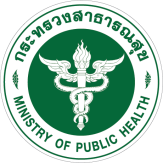 ผู้ป่วยโรคไข้เลือดออก (ณ 26 ต.ค.62) 
จำแนก ตาม กลุ่มอายุ เพศ อาชีพ และ การรักษา จ.สิงห์บุรี
อายุมากสุด 62 ปี
อายุน้อยสุด 5 เดือน
เฉลี่ย 17 ปี
การวินิจฉัย
OPD 85 % 
IPD 15 %
ตั้งแต่เดือน มิ.ย
Dx. OPD 100 %
ผู้ป่วยทั้งหมด
ได้รับการรักษา
ผู้ป่วยใน 244 ราย นอก 3 ราย
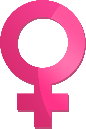 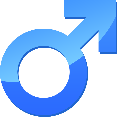 DF        177 ราย
DHF       69  ราย
DSS          1 ราย
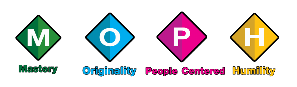 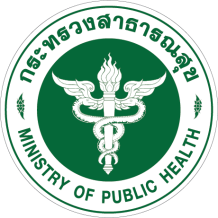 ผลการสุ่มตรวจสอบแผนงาน/โครงการป้องกันควบคุมโรคไข้เลือดออก ปี 2562 ในพื้นที่ Active Case  คบสอ.เมืองสิงห์บุรี
หมายเหตุ
1.*โครงการภาคีเครือข่ายของทีมจักสีห์ไม่ได้โอนงบฯ เข้าเงินบำรุงรพ.สต. แต่โอนเข้าบัญชีกองทุนหมู่บ้าน ดำเนินการโดยชมรมอสม.
2. โครงการของอปท.เป็นลักษณะจัดซื้อเคมีภัณฑ์ และน้ำมันเชื้อเพลิงเพื่อพ่นและกำจัดลูกน้ำยุงลาย
3. จนท.รพ.สต.ส่วนใหญ่ยังมีความคิดเสนอโครงการเพื่อขอรับสนับสนุนงบประมาณเพื่อแก้ไขปัญหาจากกองทุนตำบลเพียงแหล่งเดียว
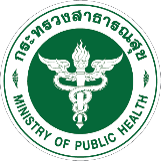 ประเมินความเสี่ยง
กลุ่มป่วยส่วนใหญ่เป็นกลุ่มนักเรียน ร้อยละ 69 และกลุ่มอยู่บ้านเพิ่มขึ้นอย่างต่อเนื่อง
การดำเนินงานตามมาตรการ 0(3 3 1) ,3 ,7 14 21 และ28 ยังไม่เข้มแข็ง 
การควบคุมยุงลายยังไม่เป็นไปตามมาตรการ (HI และ CI ควรต่ำกว่า 5 ใน วันที่ 7 หลังได้รับรายงานโรค
การควบคุมโรคยังไม่มีประสิทธิภาพ (การพ่นสารเคมี) ไม่สามารถฆ่าตัวแก่ของยุงได้
การเขียนรายงานการสอบสวนโรคฉบับสมบูรณ์ไม่เป็นปัจจุบัน
รพ.ยังพบลูกน้ำยุงลาย ใน รพ.และบ้านพัก
ข้อเสนอแนะ (สั่งการ)
-  เปิด EOC ระดับจังหวัด และอำเภอทุกอำเภอ และจัดทำแผนเชิงรุก
            - ใช้นิยามการรายงานตามที่ จังหวัดกำหนด
	-  การวินิจฉัยโรคดำเนินการที่ OPD ทุกราย
	- SAT ติดตามสถานการณ์รายวัน
	- JIT ลงปฏิบัติการอย่างต่อเนื่องโดยเฉพาะเขตชุมชนหนาแน่นและ
โรงเรียน/วัด ค่า HI ต่ำกว่า 5 และ CI เท่ากับ 0 
	- JIT สรุปผลการสอบสวนโรค/ควบคุมโรค ในพื้นที่ ระบาด ให้ทีม SAT และ CKO วิเคราะห์สถานการณ์ต่อไป
	- สื่อสารความเสี่ยง เผยแพร่ สถานการณ์ กิจกรรมและความรู้เรื่องโรคผ่านสื่อต่างๆ
	- ส่งรายงานการสอบสวนโรคฉบับสมบูรณ์  ไม่เกิน 15 วัน หลังพบการรายงานผู้ป่วย
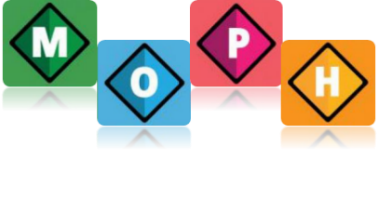 สถานการณ์โรคเบาหวานและความดันโลหิตสูง  
ของประชาชนจังหวัดสิงห์บุรี ปีงบประมาณ 2562
SATกลุ่มงานควบคุมโรคไม่ติดต่อ
สำนักงานสาธารณสุขจังหวัดสิงห์บุรี
อัตราอุบัติการณ์ผู้ป่วยเบาหวานรายใหม่ จังหวัดสิงห์บุรี  ปี 2557 - 2562
ร้อยละ
ร้อยละ
HDC
313 คน
452 คน
206 คน
114 คน
227 คน
156 คน
จำนวนผู้ป่วยเบาหวานรายใหม่ ปีงบประมาณ 2562 จำแนกตามอำเภอ
ข้อมูล ณ วันที่ 28 ตุลาคม 2562
รวมผู้ป่วยรายใหม่ 
1468 คน
ร้อยละผู้ป่วยเบาหวานรายใหม่ ปีงบประมาณ 2562 จำแนกตามกลุ่มอายุ
ร้อยละผู้ป่วยเบาหวานรายใหม่ ปีงบประมาณ 2562 จำแนกตามเพศ
อัตราอุบัติการณ์ผู้ป่วยความดันโลหิตสูงรายใหม่จังหวัดสิงห์บุรี  ปี 2557 – 2562 จ
ร้อยละ
ร้อยละ
HDC
684 คน
824คน
342 คน
385 คน
212 คน
จำนวนผู้ป่วยความดันโลหิตสูงรายใหม่ ปีงบประมาณ 2562 จำแนกตามอำเภอ
ข้อมูล ณ วันที่ 28 ตุลาคม 2562
รวมผู้ป่วยรายใหม่ 
2909 คน
ร้อยละผู้ป่วยความดันโลหิตสูงรายใหม่ ปีงบประมาณ 2562 จำแนกตามกลุ่มอายุ
ร้อยละผู้ป่วยความดันโลหิตสูงรายใหม่ ปีงบประมาณ 2562 จำแนกตามเพศ
สิงห์บุรีคนดี     เมืองน่าอยู่
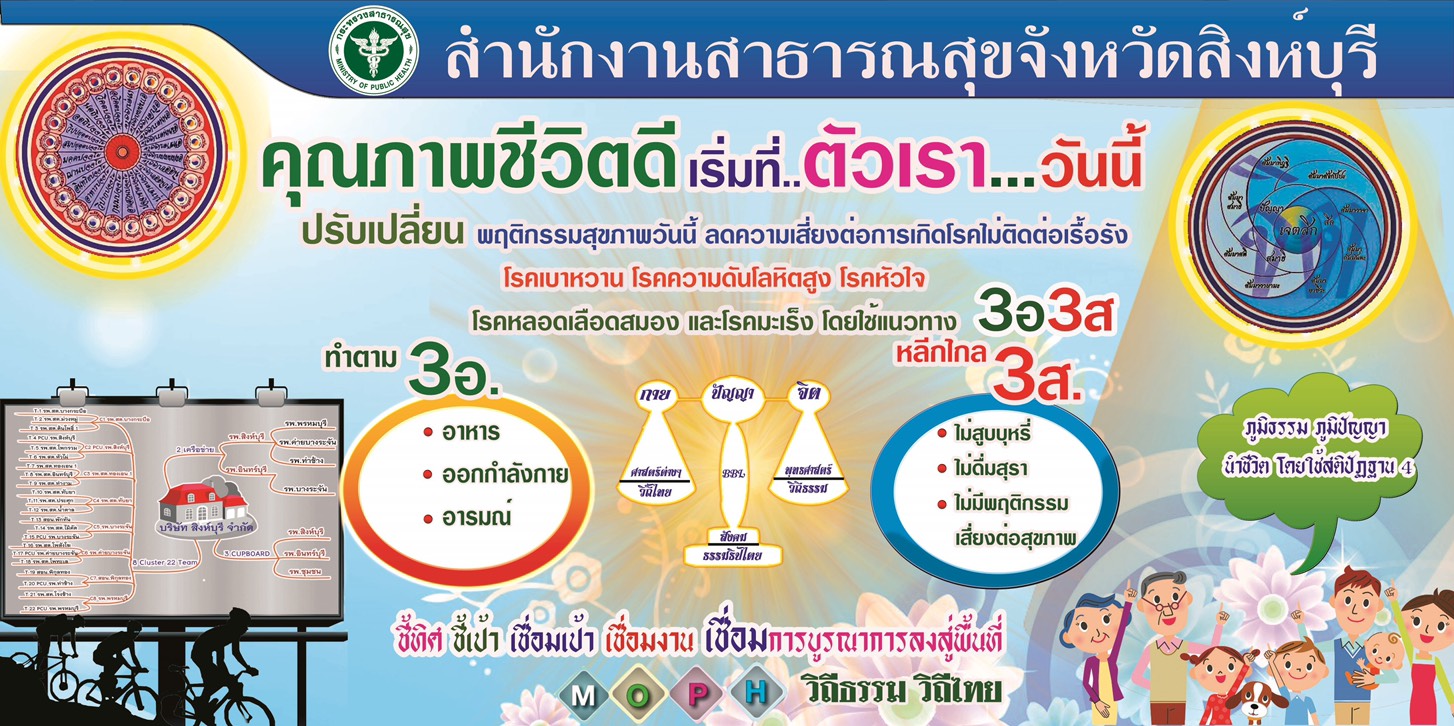